ГОСУДАРСТВЕННОЕ  БЮДЖЕТНОЕ  ОБРАЗОВАТЕЛЬНОЕ УЧРЕЖДЕНИЕСРЕДНЯЯ ОБЩЕОБРАЗОВАТЕЛЬНАЯ ШКОЛА №  297 ПУШКИНСКОГО РАЙОНА Г. САНКТ-ПЕТЕРБУРГА

Организация 
проектной и исследовательской 
деятельности младших школьников
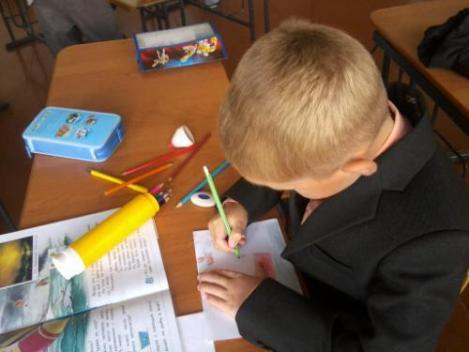 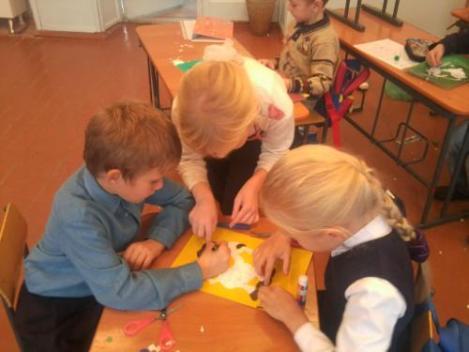 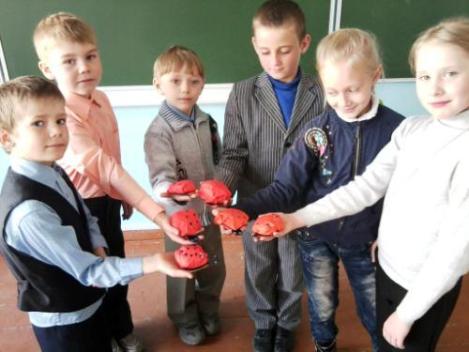 Е.В. Королева, учитель начальных классов   ГБОУ СОШ № 297 пушкинского района г. Санкт-Петербурга
Задачи современного общего образования в школах РФ
Научить:
организовывать свою деятельность;
объяснять явления действительности;
ориентироваться в мире социальных, нравственных и эстетических ценностей;
решать проблемы, связанные с выполнением человеком определенной социальной роли;
сформировать ключевые навыки (ключевые компетентности);
подготовить к профессиональному выбору.
«Все, что я знаю, я знаю для чего мне это надо и где, и как я могу это применить» -основной тезис современного понимания метода проектов, который привлекает многие образовательные системы, стремящиеся найти разумный баланс между академическими знаниями и практическими умениями.
Проектная деятельность
инновационная, так как предполагает преобразование реальности, строится на базе соответствующей технологии, которую можно унифицировать, освоить и усовершенствовать.
«Проект» - в буквальном переводе с лат. «брошенный вперёд»
Цель  проектной деятельности - понимание и применение учащимися знаний, умений и навыков, приобретенных при изучении различных предметов (на интеграционной основе).
Учебный проект – это комплекс поисковых, исследовательских  видов работ, выполняемых учащимися самостоятельно ( в парах, группах или индивидуально) с целью практического или теоретического  решения  значимой проблемы.
В основе каждого проекта лежит проблема. От проблемы мы отталкиваемся, инициируя деятельность. Проблема проекта обусловливает мотив деятельности, направленной на её решение. Целью проектной деятельности становится поиск способов решения проблемы, а задача проекта формулируется как задача достижения цели в определенных условиях
Для чего нужен метод проектов
Научить учащихся самостоятельному, критическому               мышлению.

      Размышлять, опираясь на знание фактов, закономерностей науки, делать обоснованные 	выводы.

      Принимать самостоятельные аргументированные решения.

      Научить работать в команде, выполняя разные социальные роли.
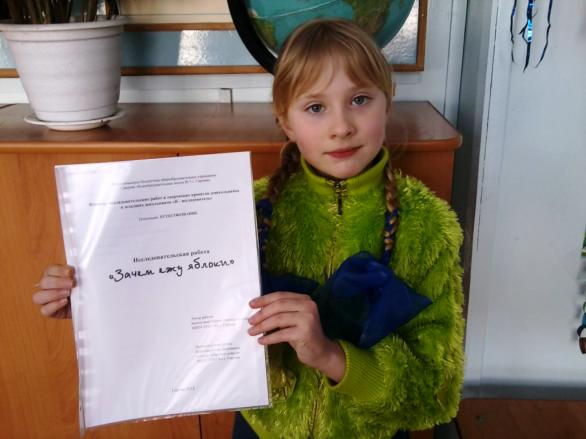 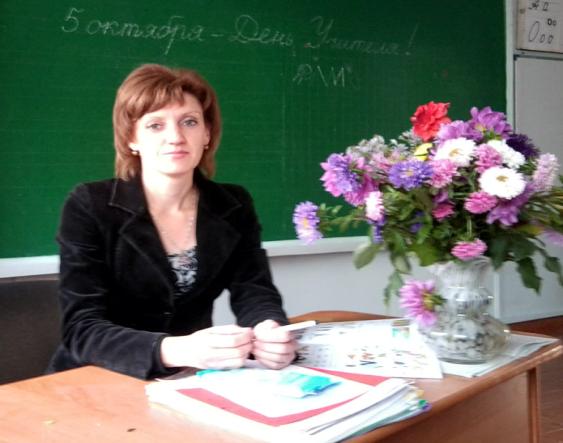 Проект с точки зрения ученика – это возможность делать что-то  интересное самостоятельно, в группе или самому, максимально используя свои возможности
Проект с точки зрения учителя – это  интегративное дидактическое средство развития, обучения и воспитания, которое позволяет вырабатывать и развивать специфические умения и навыки проектирования
7
Типология проектов
Исследовательские проекты совпадают со структурой реального научного исследования. Это актуальность темы, проблема, объект исследования, цель и задачи исследования, гипотеза, методы исследования, результат, выводы.

Творческие проекты не имеют детально проработанной структуры – она только намечается и развивается в соответствии с требованиями к форме и жанру конечного результата.

Игровые проекты также называют ролевыми. В них структура только намечается и остаётся открытой до завершения работы. Участники принимают на себя определённые роли, обусловленные характером и содержанием проекта, особенностью решаемой проблемы.

Информационные проекты направлены на сбор информации о каком-либо объекте, её анализ, обобщение.
Возможности проектно-исследовательской деятельности учащихся для решения развивающих и коррекционных задач
Формирование и развитие общеучебных умений и навыков. 

Регулирование отношений в детском коллективе.

Привлечение детей и взрослых к решению проблемы. 

Повышение самооценки ребенка.

Развитие учебной мотивации

Углубление интереса к развитию личности
СПАСИБО 
ЗА ВНИМАНИЕ!